Samen
Tot de dood ons scheidt
Palliatieve zorg verpleegkundige
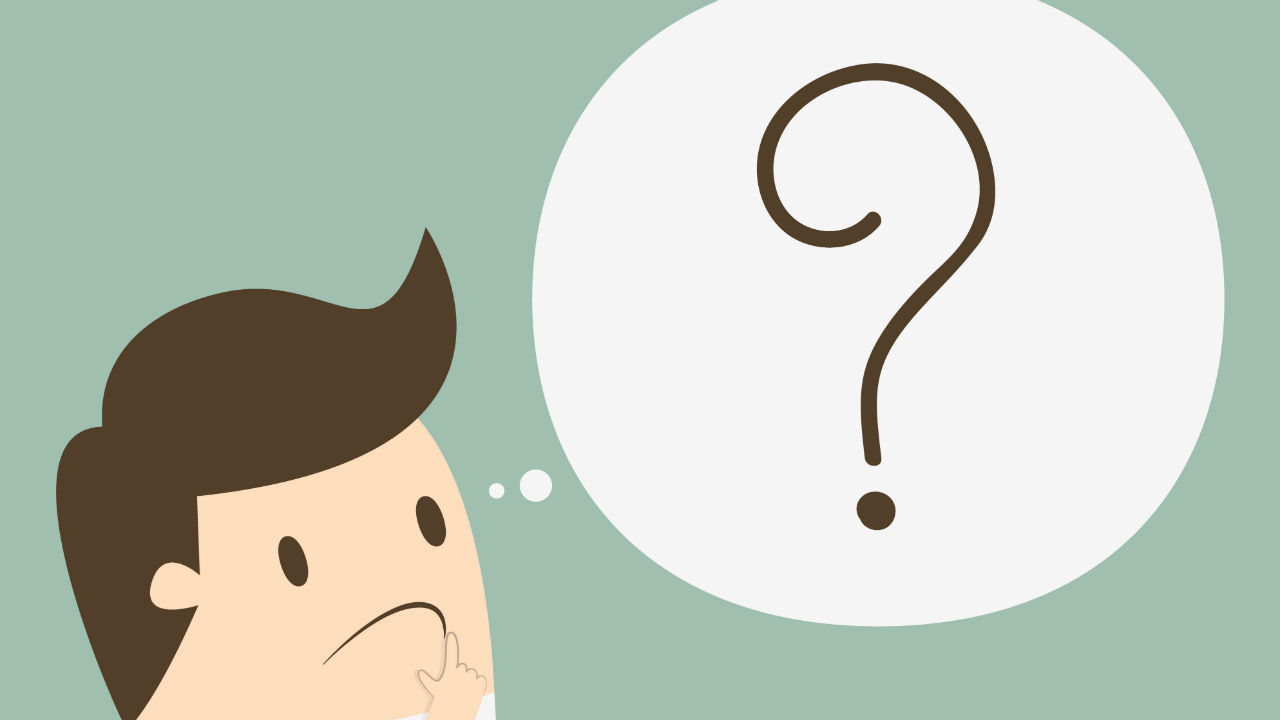 Palliatieve zorg verpleegkundige
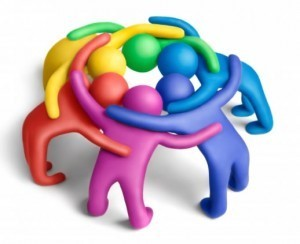 Consulteren 
Adviseren 
Informeren
Palliatieve zorg is maatwerk
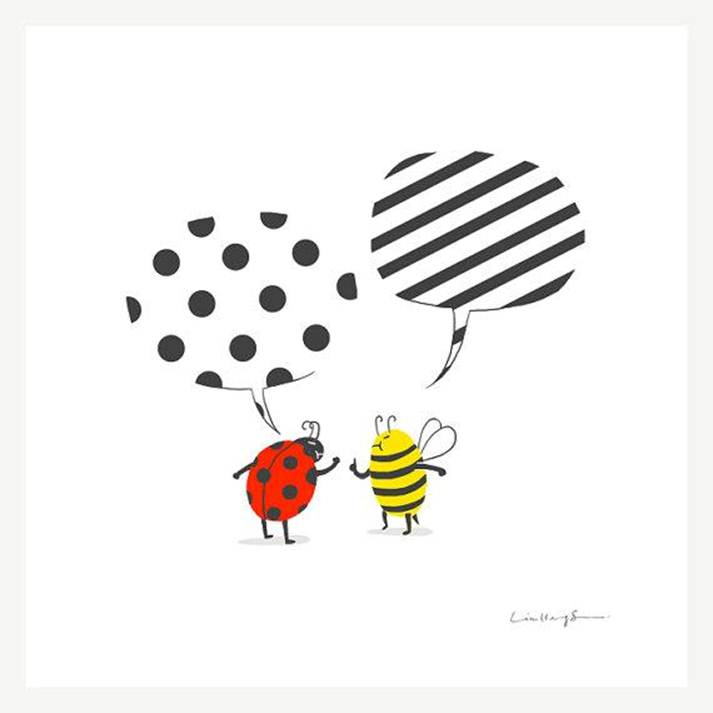 Geef eens een voorbeeld
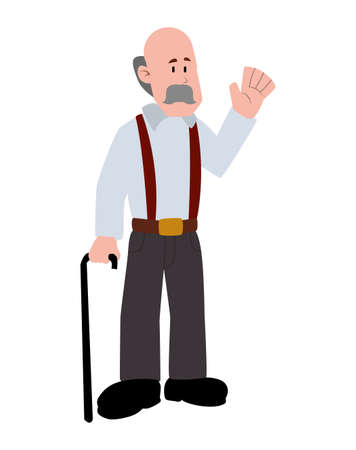 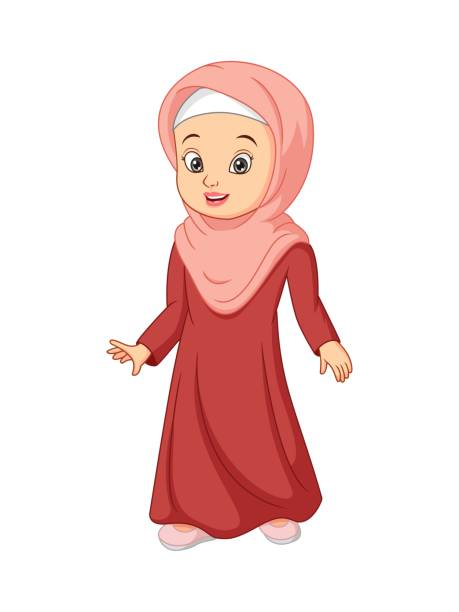 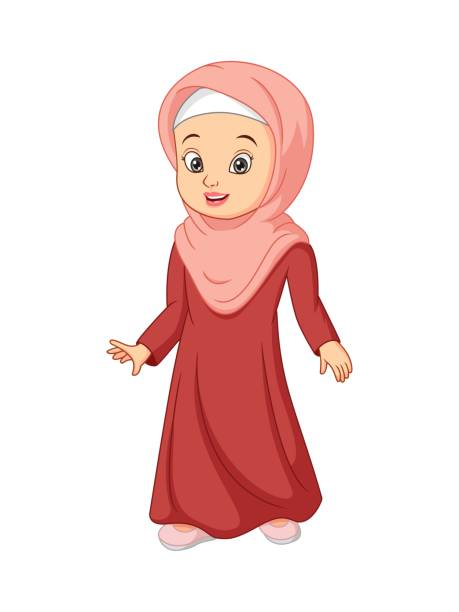 60 jaar 
Moeder van 5 kinderen, getrouwd
Actief, midden in het leven


Uitgezaaide longkanker

Levensverwachting < 3 maanden
Wensen, grenzen en doelen?
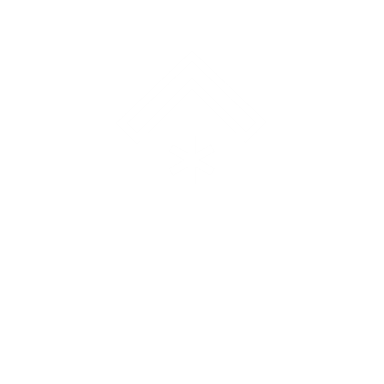 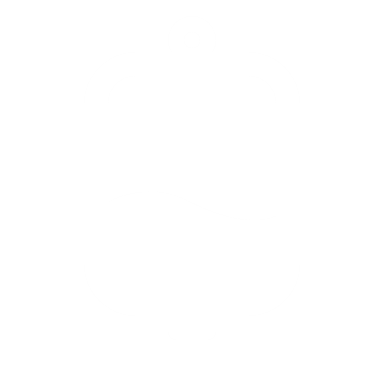 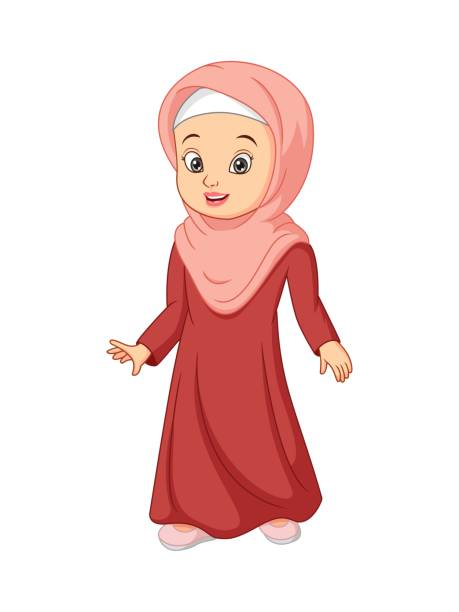 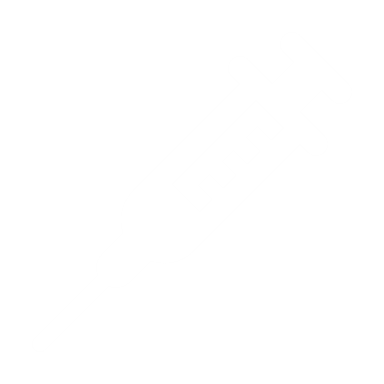 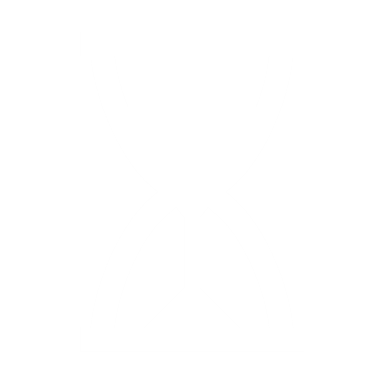 88 jaar  
2 kinderen, 6 kleinkinderen, 3 achterkleinkinderen, weduwnaar
Al > 15 jaar chronisch ziek, aan huis gebonden, afhankelijk van thuiszorg


Uitgezaaide longkanker

Levensverwachting < 3 maanden
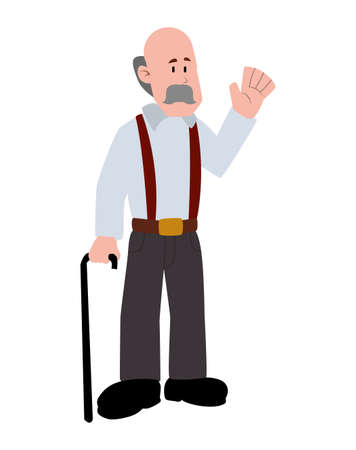 Wensen, grenzen en doelen?
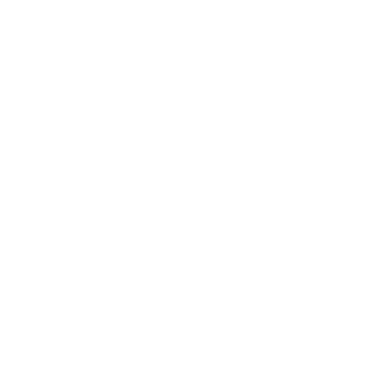 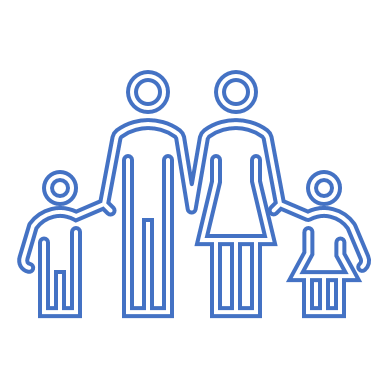 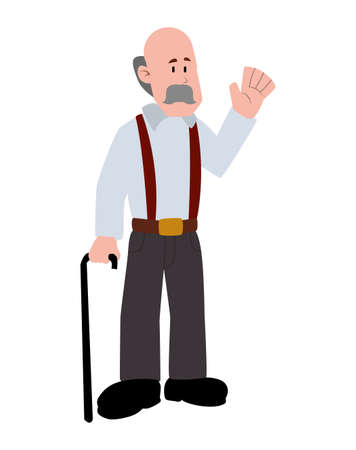 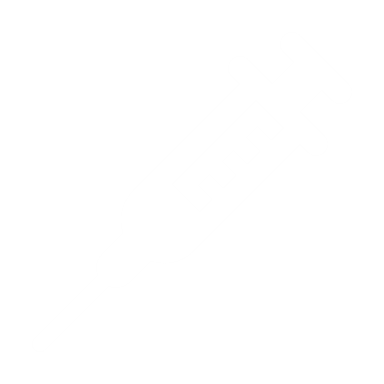 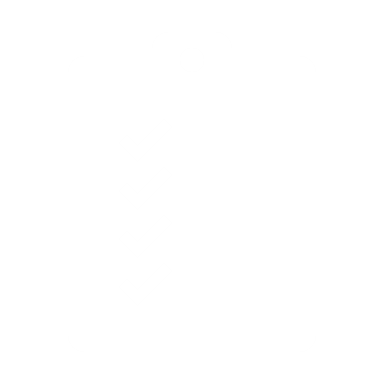 Wat gaan we NIET doen?
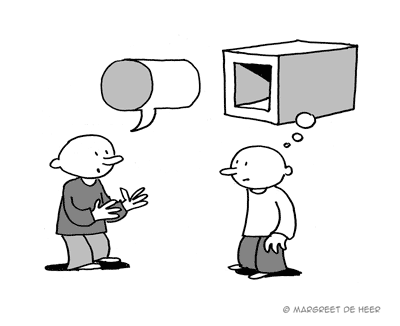 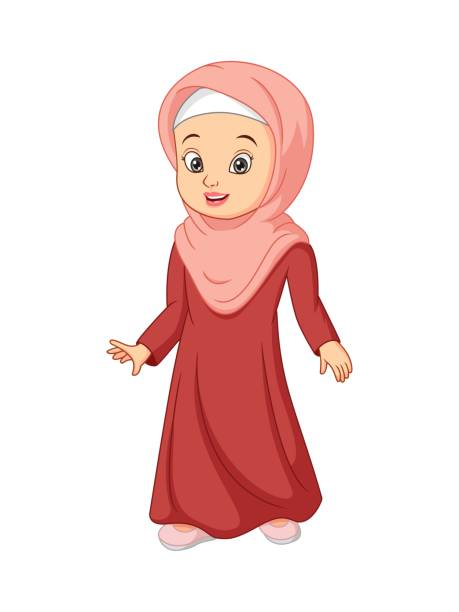 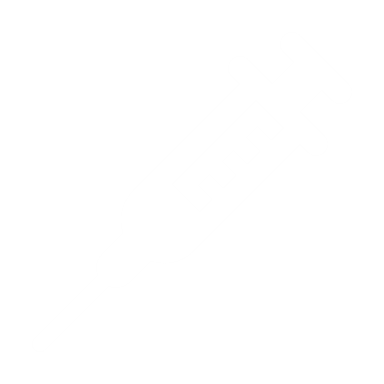 Wat gaan we proberen...
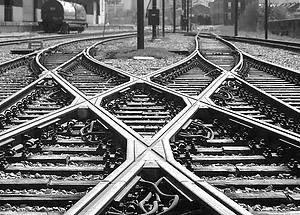 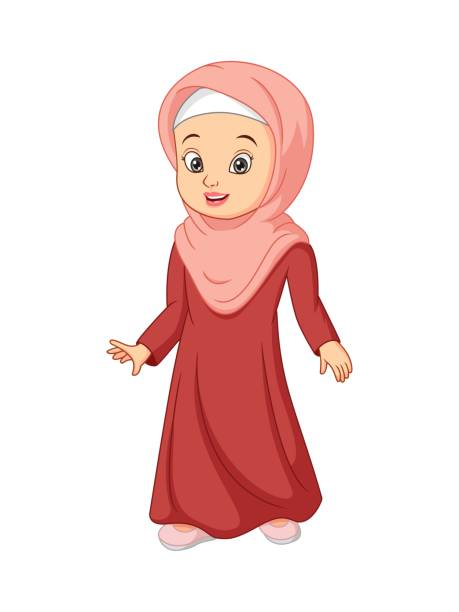 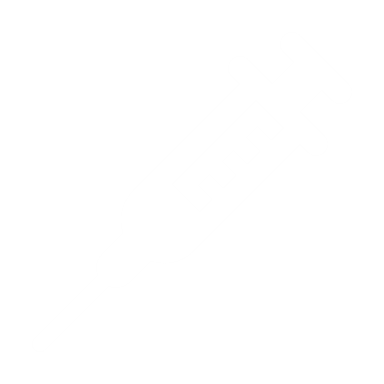 En anders..?
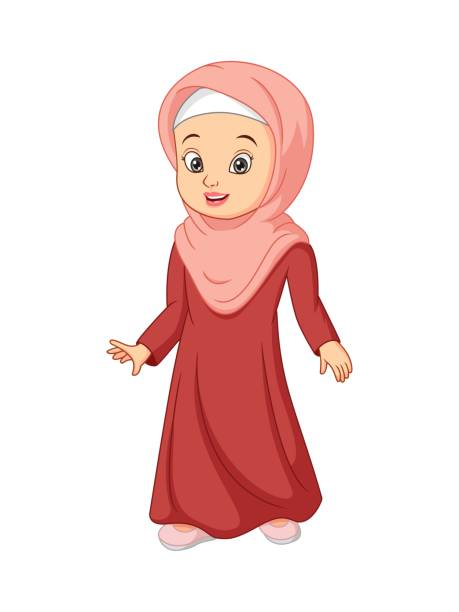 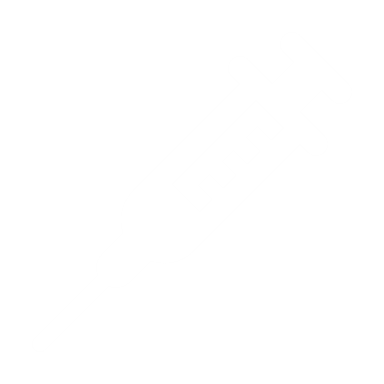 En hij?
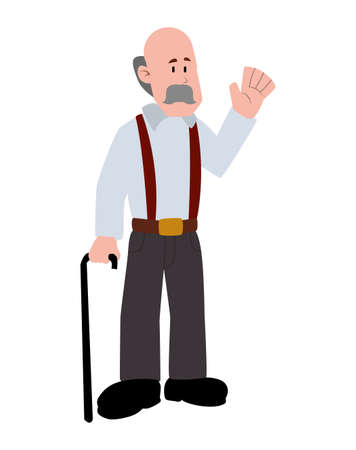 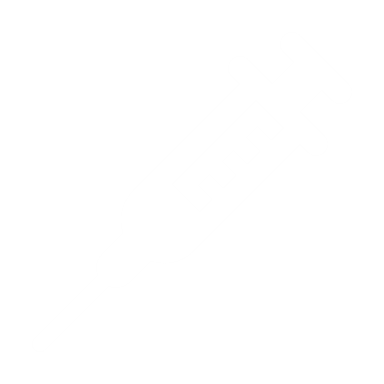 Wat gaan we proberen..
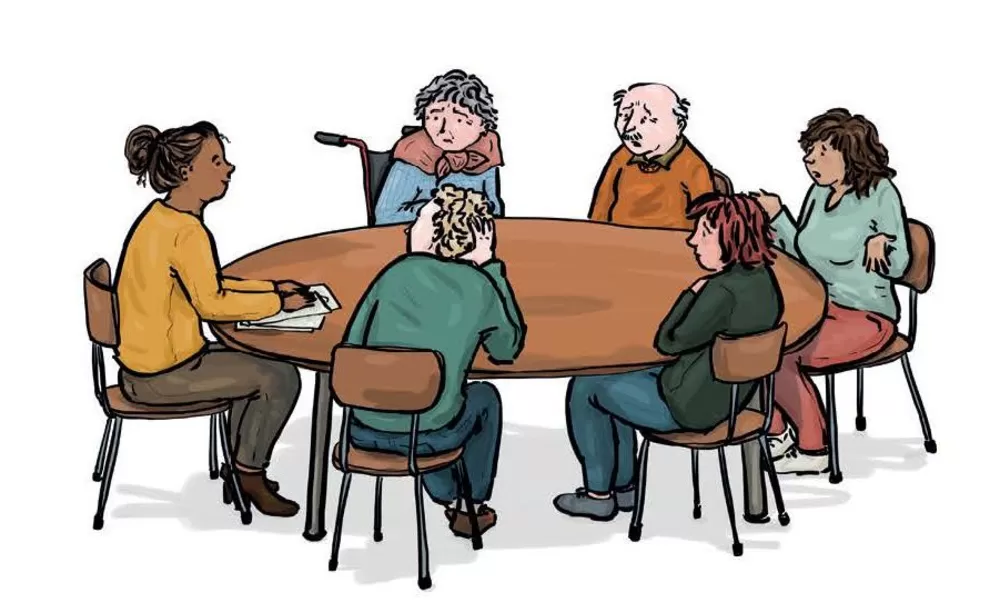 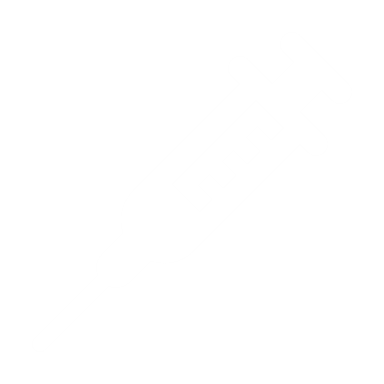 Waarom?
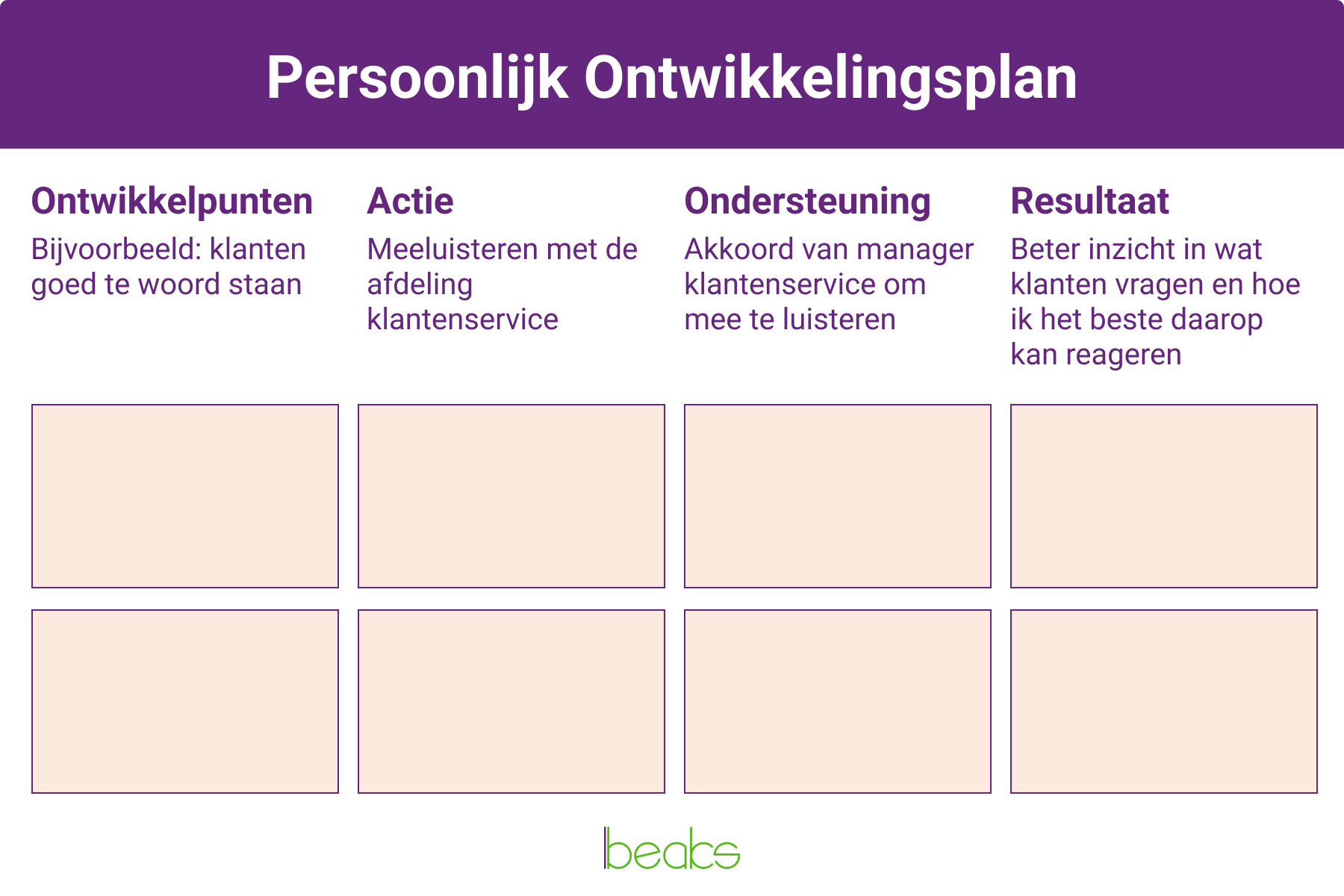 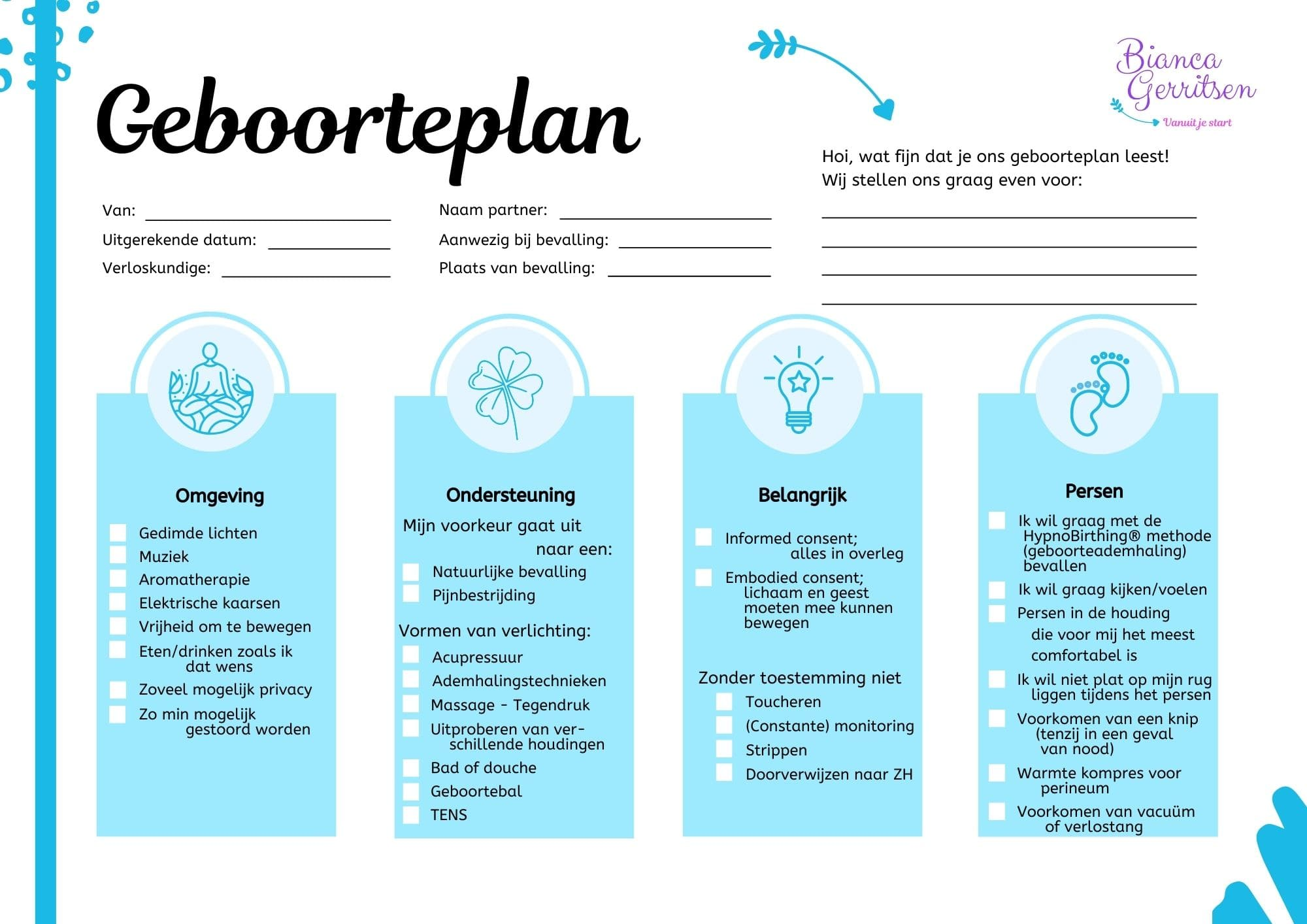 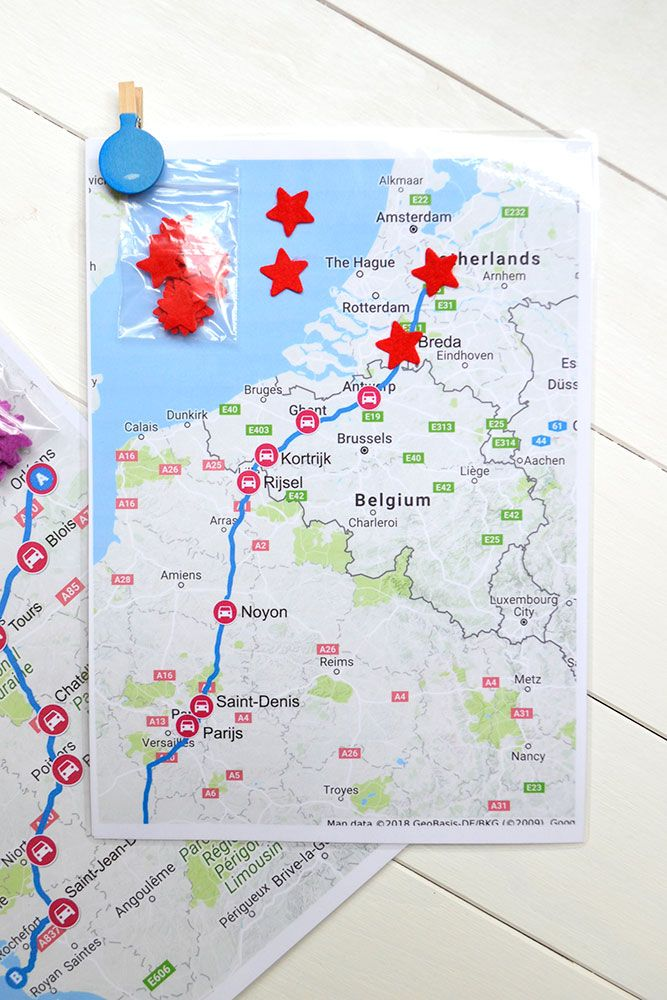 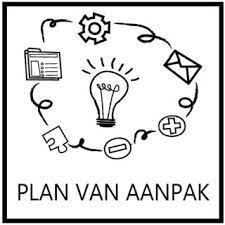 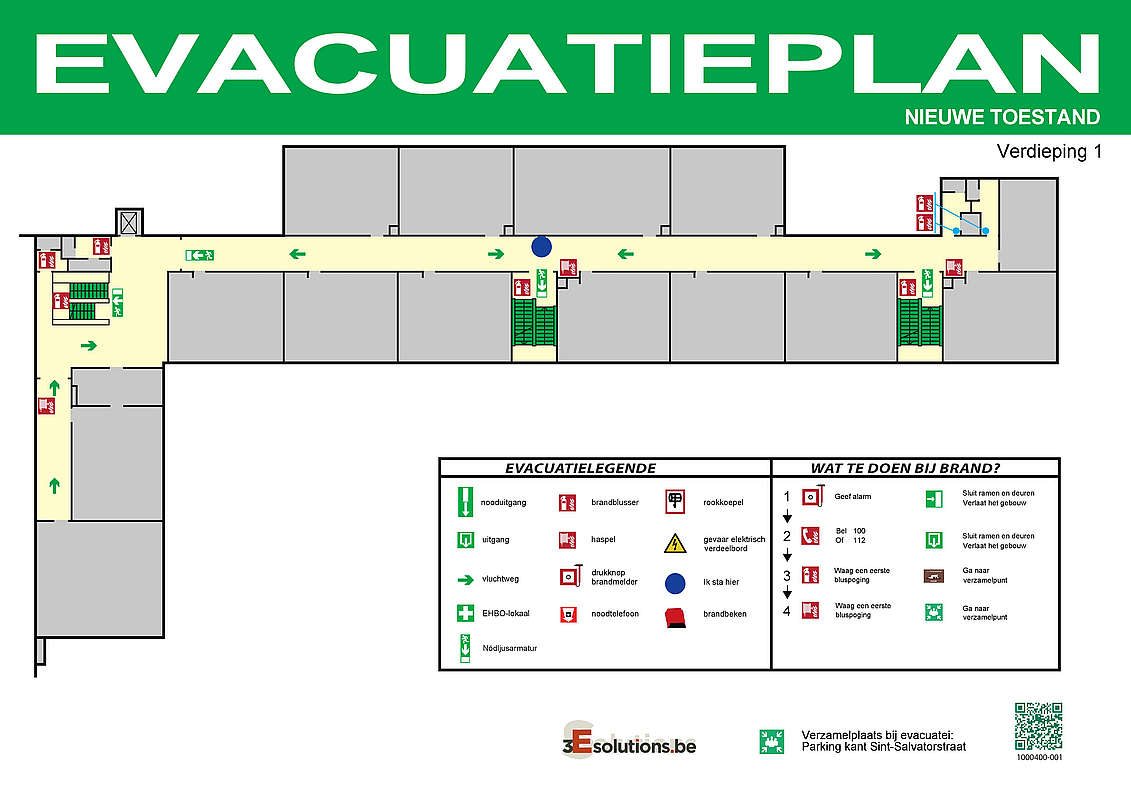 Maar...
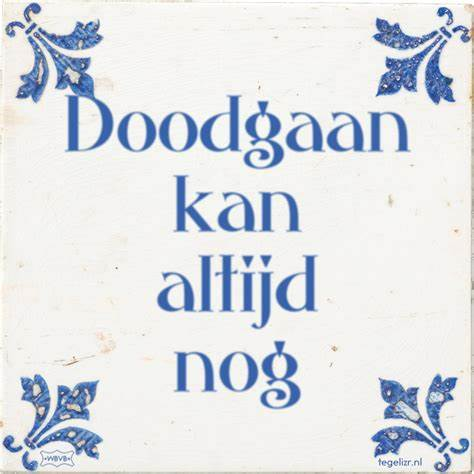 Risico?
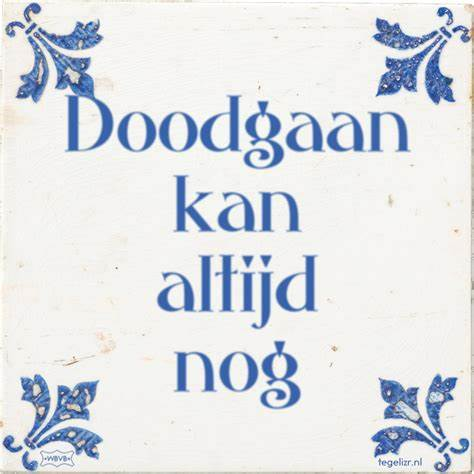 Hoe 'erg' is het?
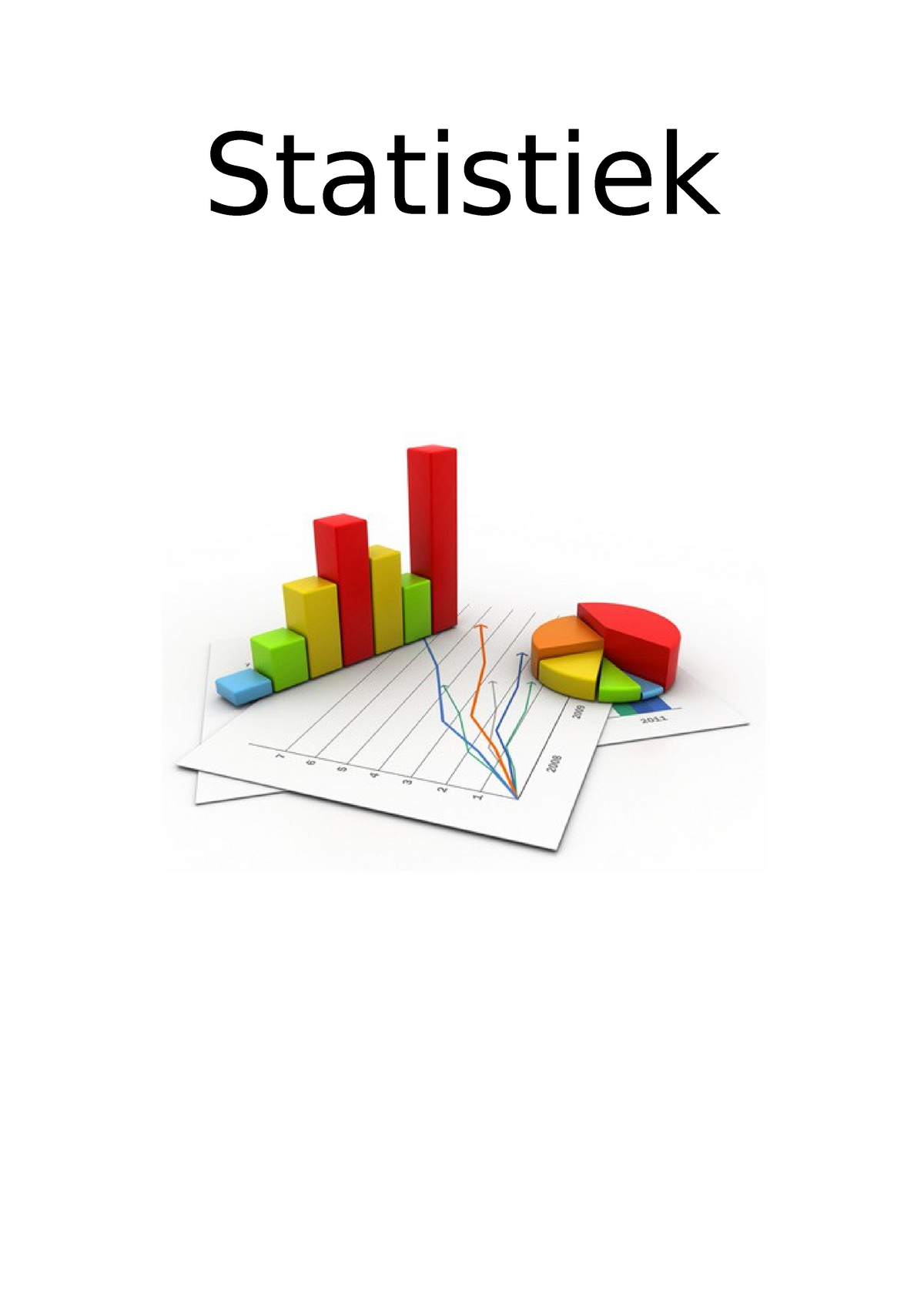 Grootste valkuil..
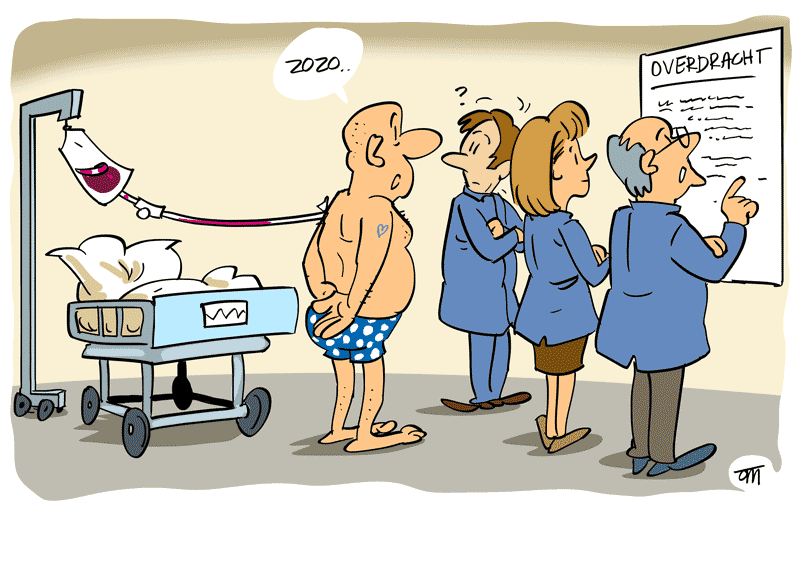 Goede palliatieve zorg..
.. is Teamwork
Arts
Familie
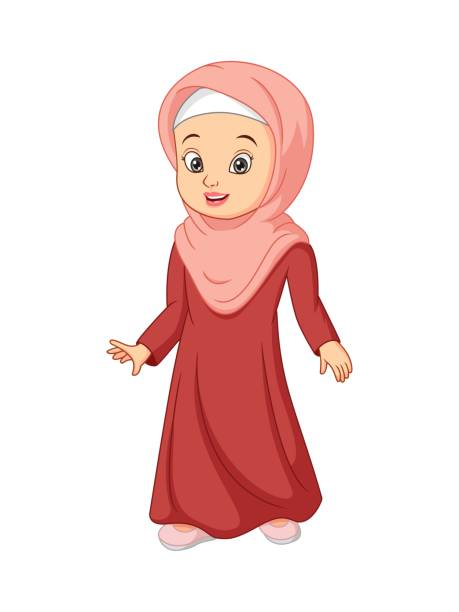 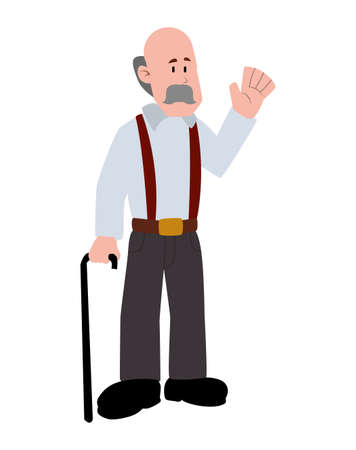 Zorg
Omgeving
GV
Goede palliatieve zorg..
.. is maatwerk
My way
https://youtu.be/w019MzRosmk